Clinical Electrocardiography:

Objectives


Describe the waves of the electrocardiogram. 

 Describe the way the electrocardiogram is recorded

To relate heart electrical activity to an electrocardiogram tracing.
Electrocardiography:
The science which deals with the recording, analysis & interpretation of the electrical activity of the heart
The body fluid are good conductor of electricity therefore the electrical activity occurring in the heart during each beat  can be picked up by the surface electrodes
2
Normal electrocardiogram:
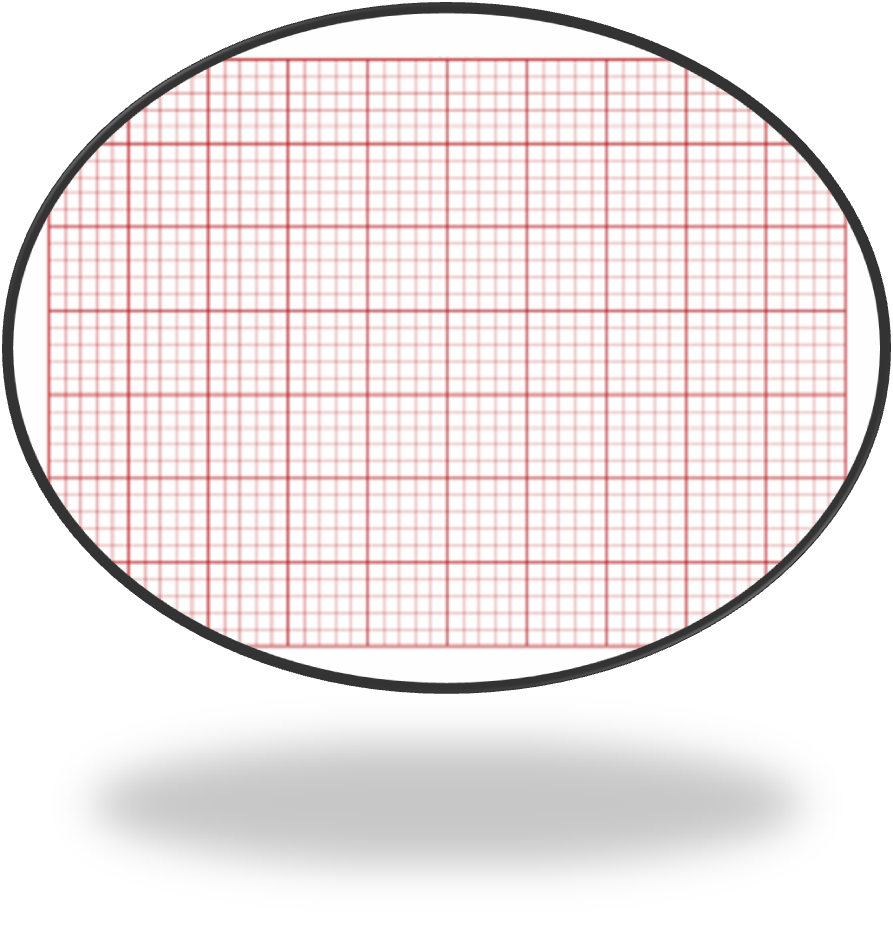 R
Q
p
First -ve deflection
after P wave
T
p
R
QRS
First +ve deflection
after P wave
Q
S
S
First -ve deflection after R wave
T
Vent. repolarization
Atrial depolarization
Vent. depolarization
S T segment
P R segment
P R interval
QT interval
3
3
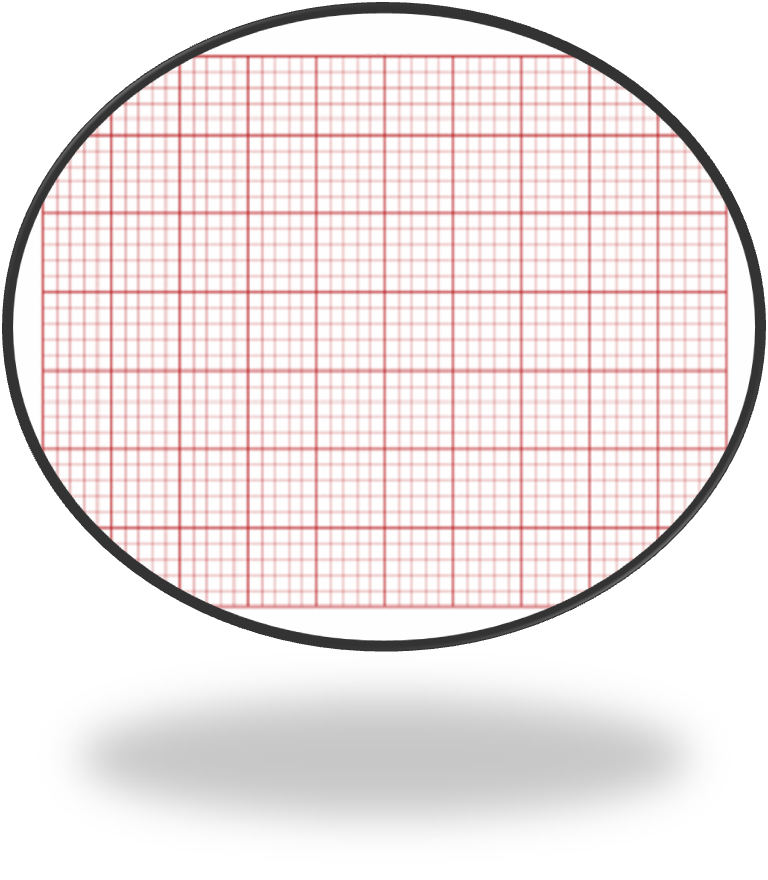 R
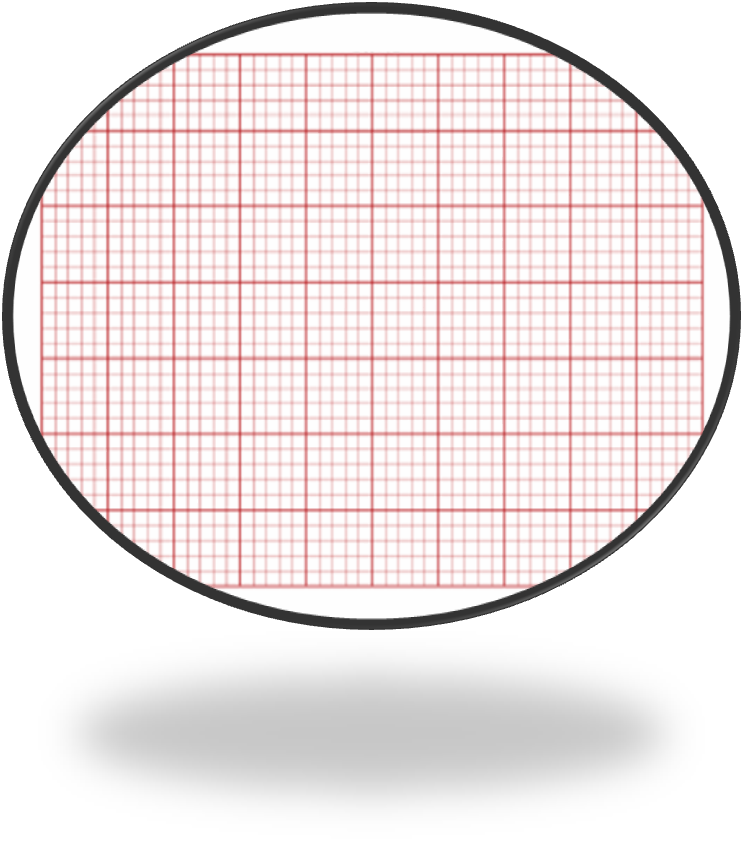 R
T
p
T
p
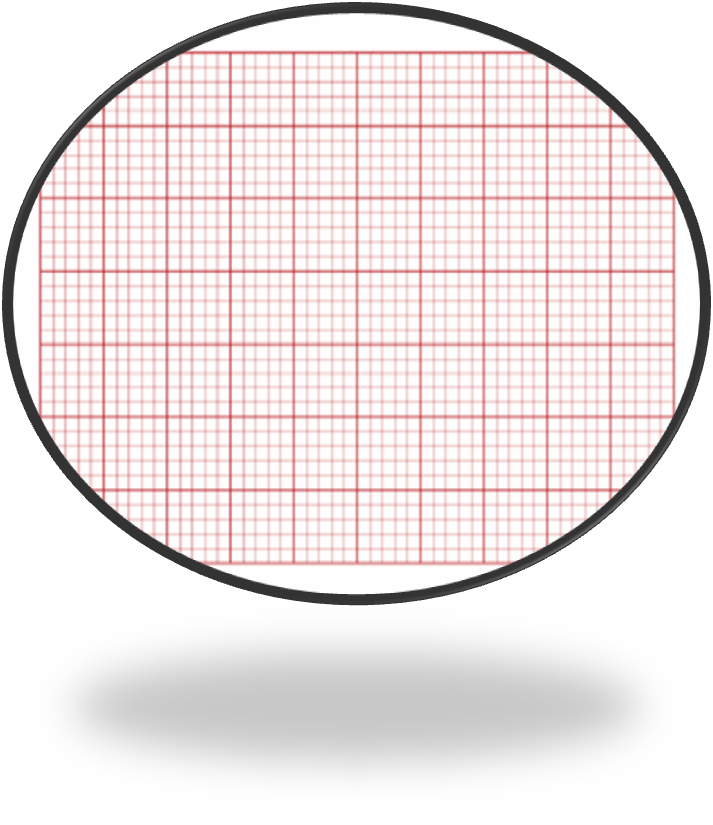 Q
T
p
R
S
S
4
Phase 0 &1 correspond to the R&S waves 
phase 2 corresponds to ST segment 
phase 3 corresponds to T wave on the ECG.
5
Q:
Atrial depolarization→  P wave (one deflection).
Vent. depolarization.  →  QRS complex ( many deflections)
WHY?
Because of the presence of different currents during ventricular depolarization
7
Electrical Conduction in Heart
R
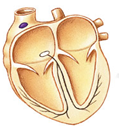 p
T
S
Q
conduction velocity
S.A. &A.V. nodes                                        0.05m/sec
       
Atria, ventricles Internodal& His bundle       1m/sec

 Purkinje fibers                                                 4m/sec
9
Calibration of time and voltage on electrocardiogram paper:
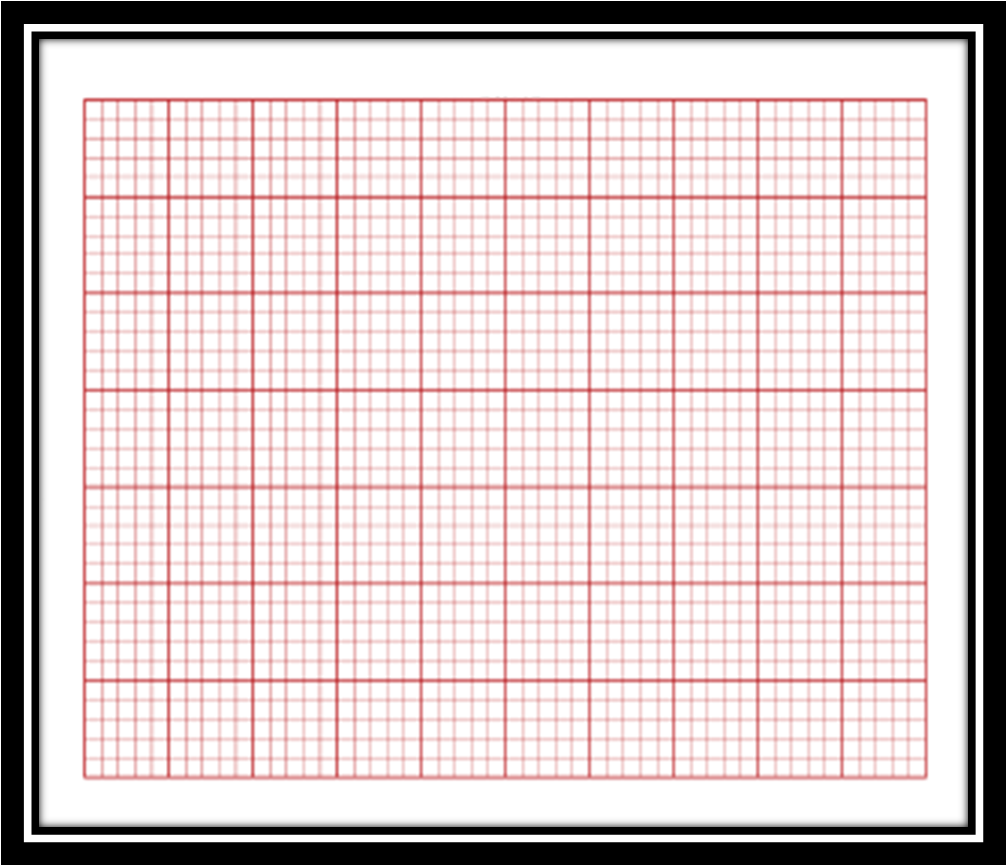 1 small square = 0.04 sec
5 mm
1 mm
1/5 sec =0.2 sec
0.2/5 sec =0.04 sec
1 LS
1 SS
voltage
1 Large square = 5 mm
1 small square = 1 mm
5 LS
1 sec
1 Large square = 5 small squares
Speed = 25 mm/sec
Time
10
By another way:
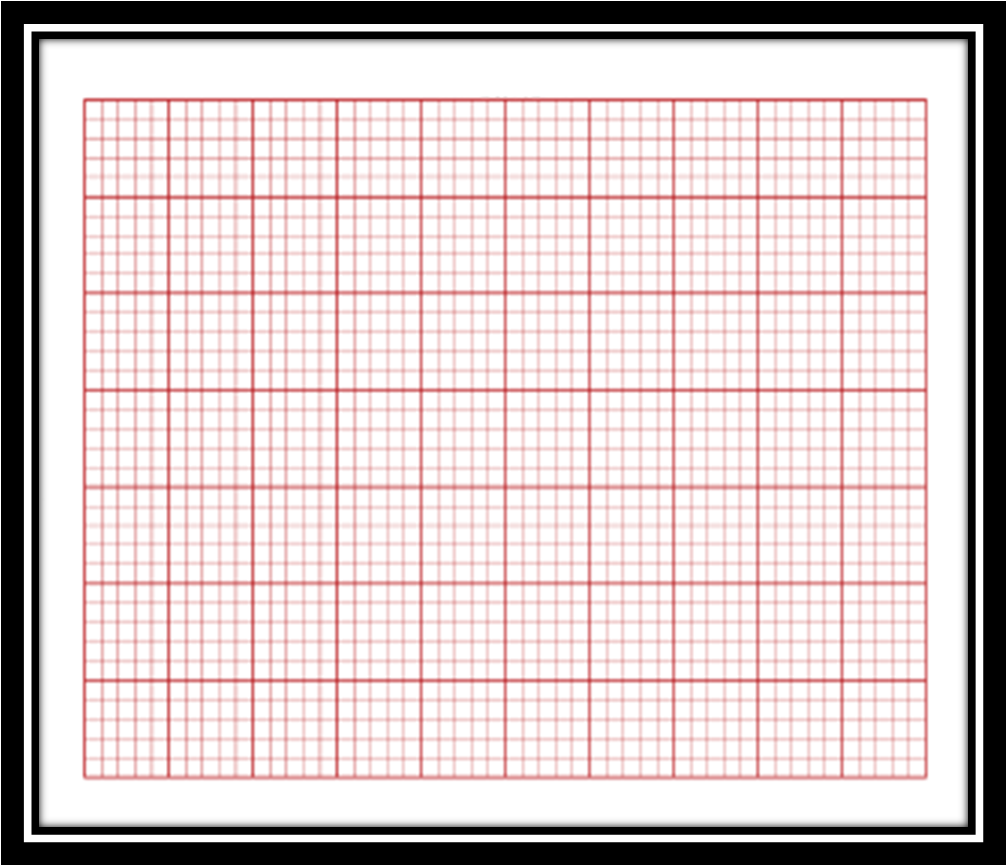 Speed 25 mm / sec
25 mm
=
1 sec
1 mm
=
x
1 × 1
   25
=
0.04 sec
x
=
11
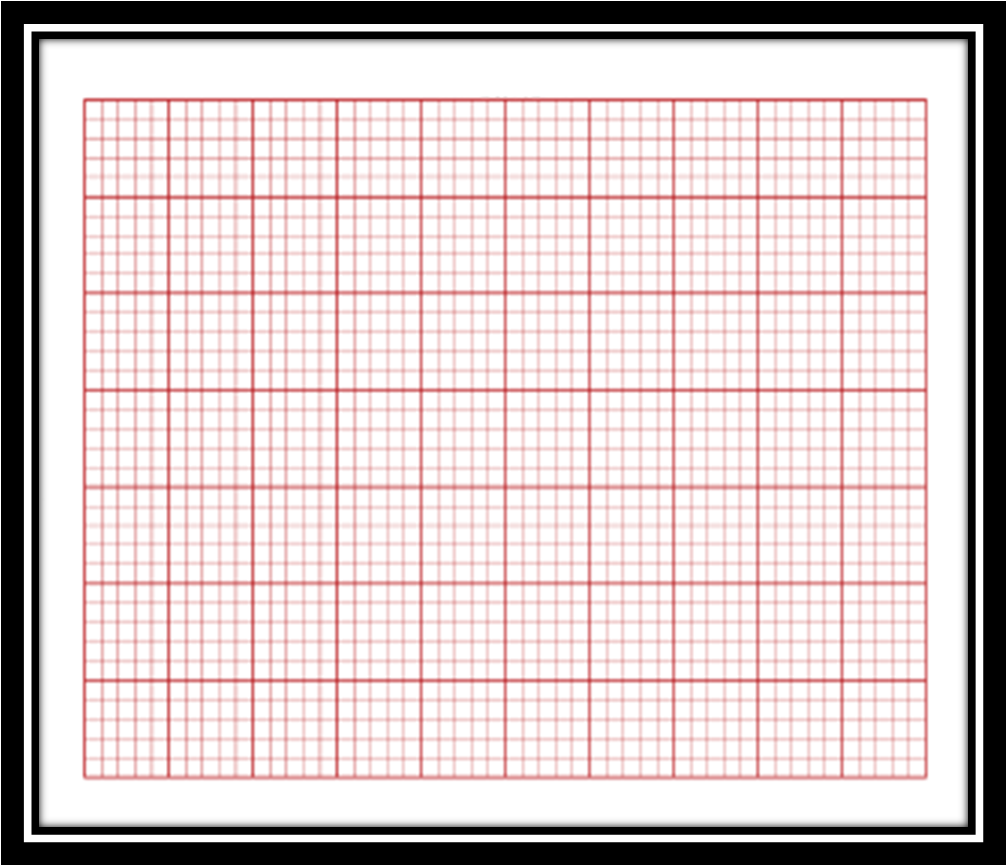 0.1 mV
1 ss = 0.1 mV
1 mV = 10 ss
voltage
1 ss = 0.1 mV
1 ss = 0.04 sec
Time
12
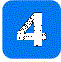 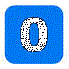 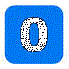 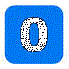 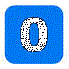 Why we study these numbers:
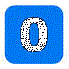 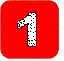 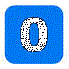 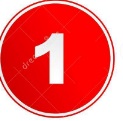 13
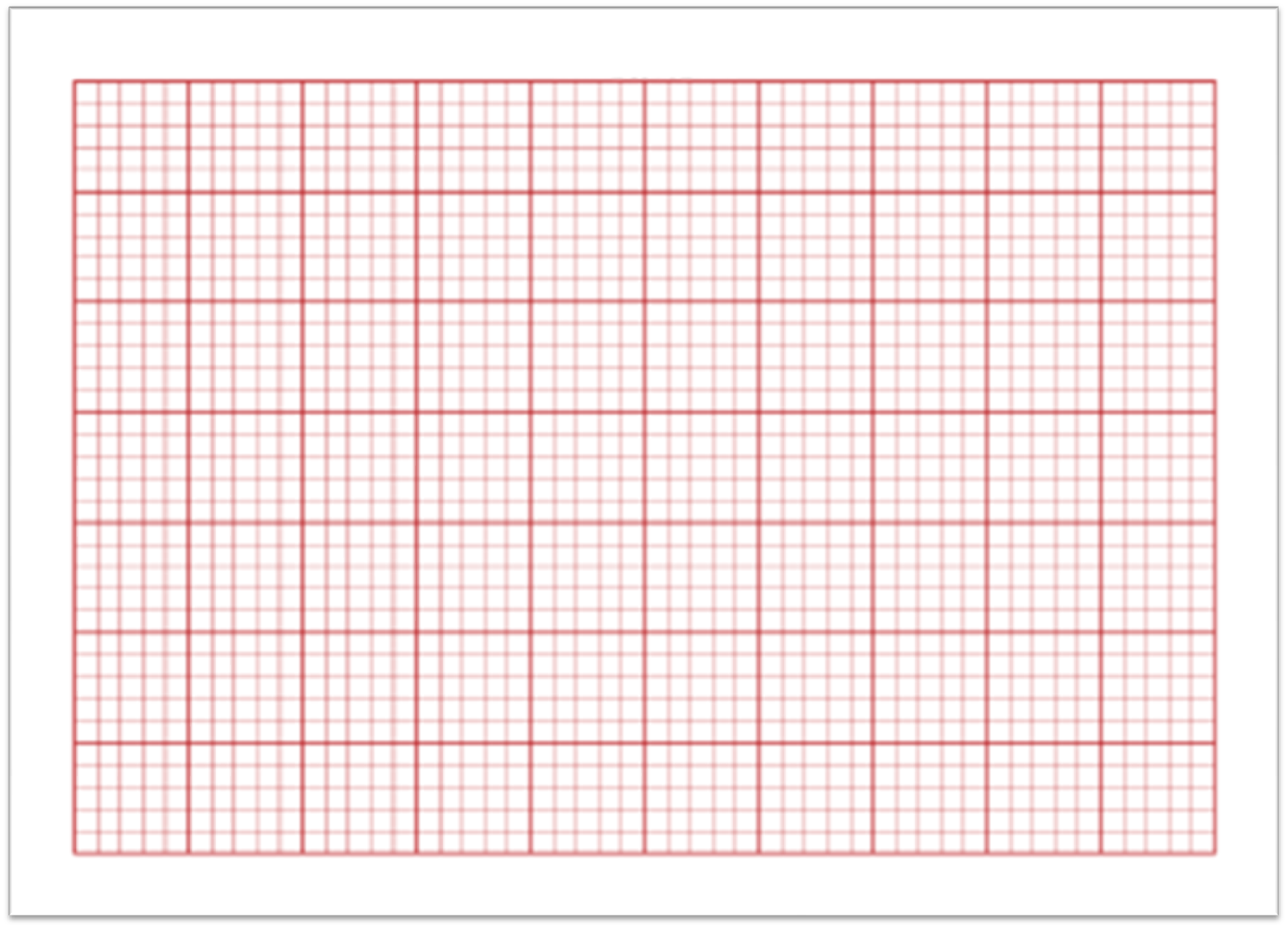 To calculate the amplitude of the waves and 
the duration of intervals.
Calculate :
3. The amplitude of R wave
2. The duration of QT interval
1. The duration of PR interval
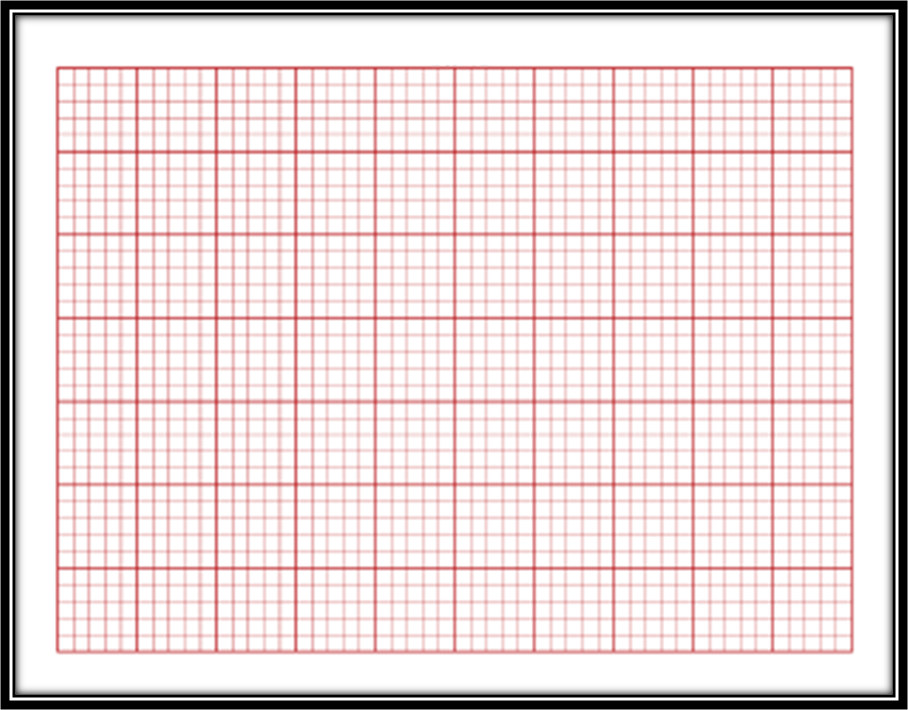 = 6 × 0.04 Sec
= 7 × 0.1 mV
= 5 × 0.04 Sec
R
= 0.7 mV
= 0.2 Sec
= 0.24 Sec
7 ss
T
p
Normal PR interval = 0.12 – 0.2 sec
Q
5ss
S
6 ss
Normal QT interval = 0.40 – 0.43 sec
14
14
15
Before using the electrocardiograph, the usual voltage calibration is that:
(A) 1 mv signal produces 0.1 mm defection.
(B) 100 mv signal produces 10 mm defection.
(C) 10 mv signal produces 10 mm defection.
(D) 1 mv signal produces 10 mm defection.
(E) 1 mv signal produces 100 mm defection
The P-R interval of ECG:
(A)  is the interval from the beginning of P wave to the beginning of T waves.
(B) has a duration that varies from 0.25 to 0.3 second.
(C) Is affected by the conductivity of AV node.
(D) all of the above.
(E) non of the above
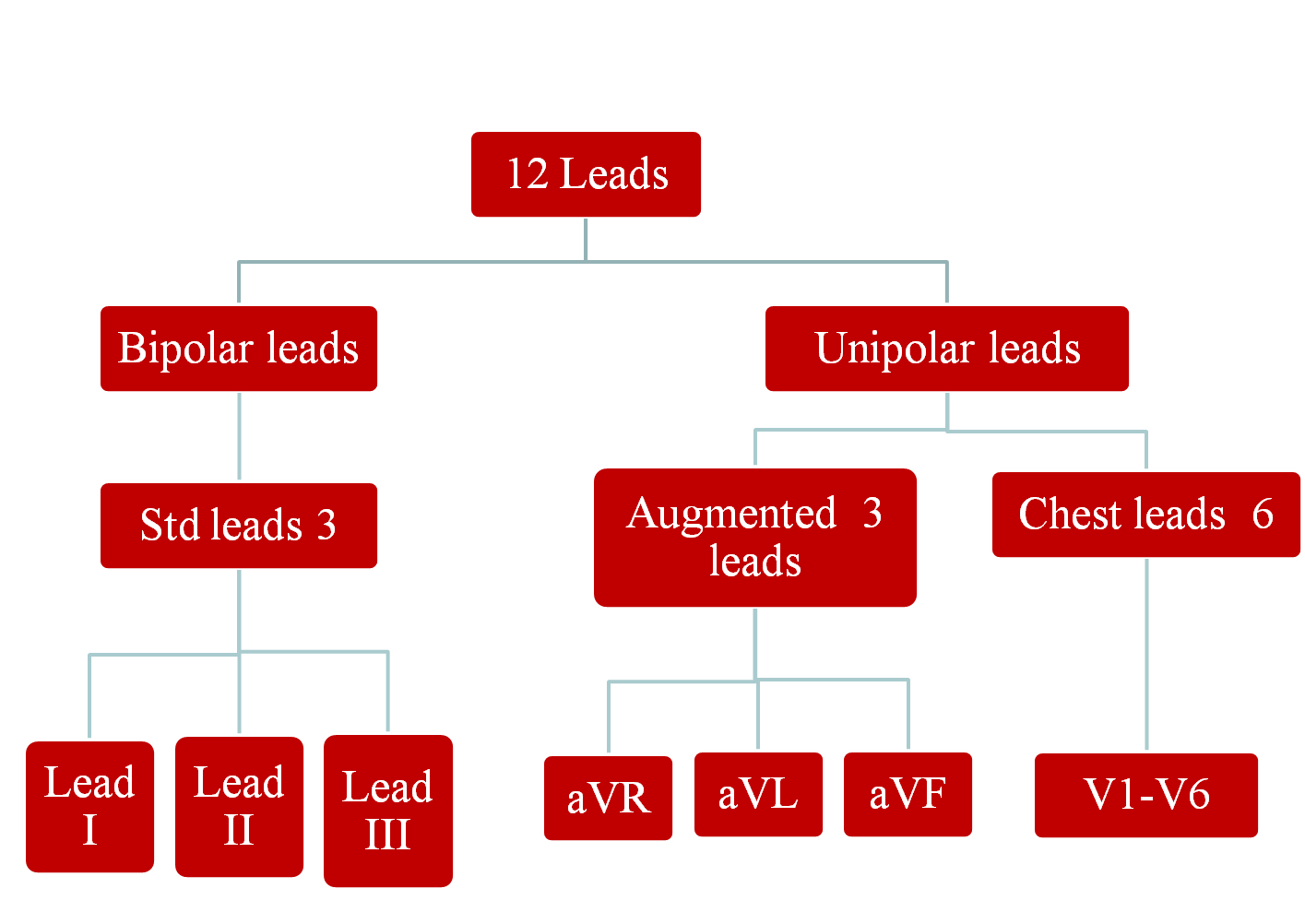 Electrocardiogram leads:
19
Bipolar leads:
Lead I
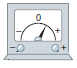 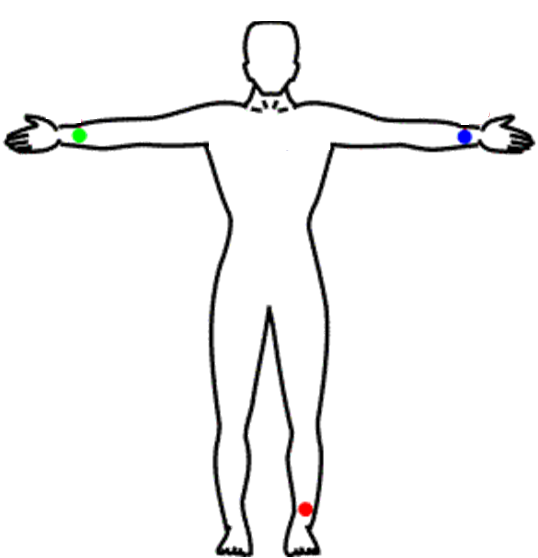 180˚
I
I
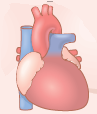 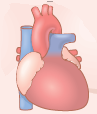 III
II
III
II
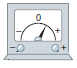 Lead III
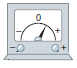 Lead II
20
Unipolar leads:
Augmented limb leads
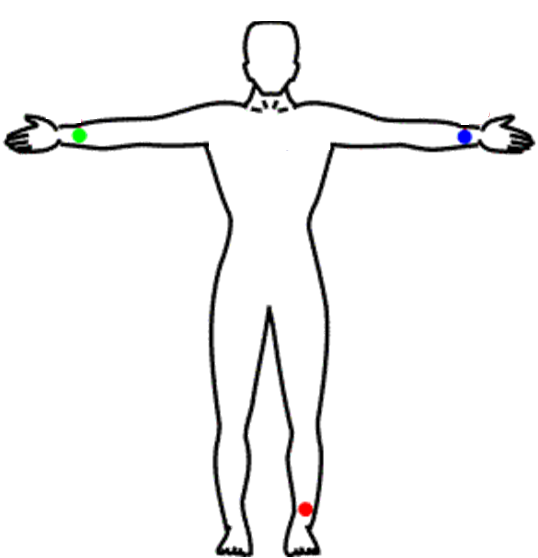 aVL
aVR
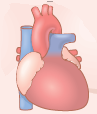 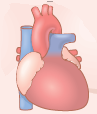 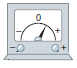 aVF
21
Unipolar leads:
Chest leads
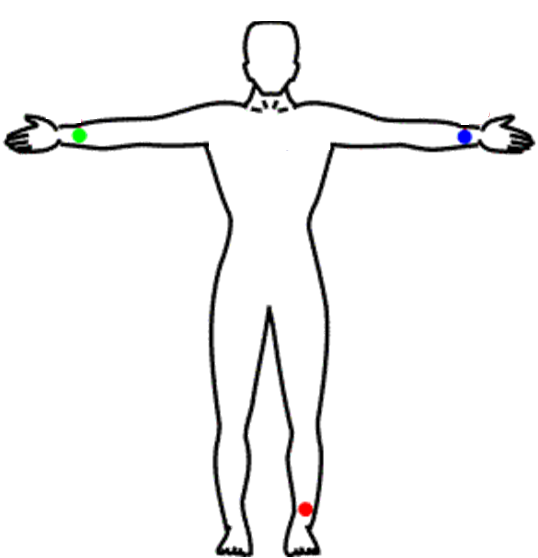 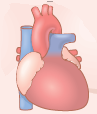 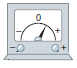 22
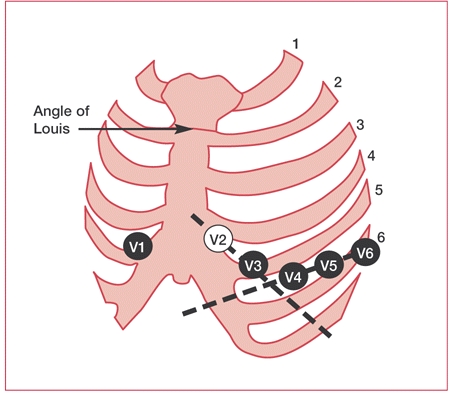 23
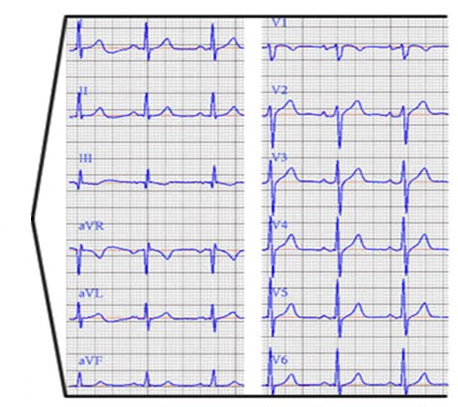 29
Electrocardiogram leads can be
30
Electrical Conduction in Heart
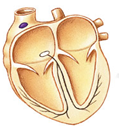 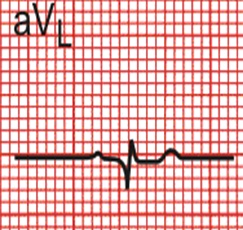 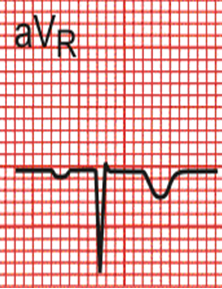 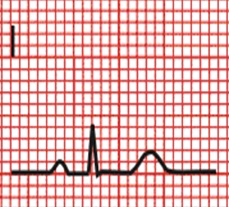 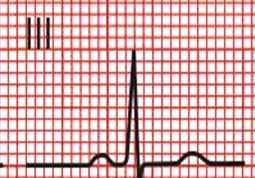 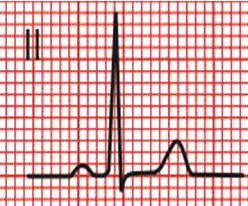 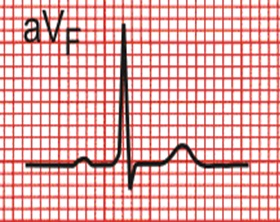 34
Electrical Conduction in Heart
aVR
R
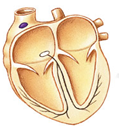 T
p
R
S
p
T
Q wave appear at  (V4- V6 ).
Q
S
V4
Calculation of the HR
A . Regular HR
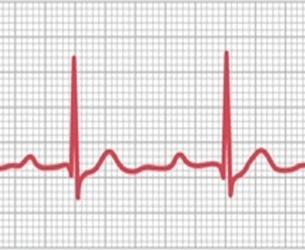 R
R
1   2   3   4
5
25
5 10  15  20
HR= 60
HR= 300
R-R interval
× 0.04
R-R interval
No. of LS
= 60 BPM
36
B. Irregular HR
HR = No. of R waves in 15  LS  × 20
= 4 × 20
=  80 bpm
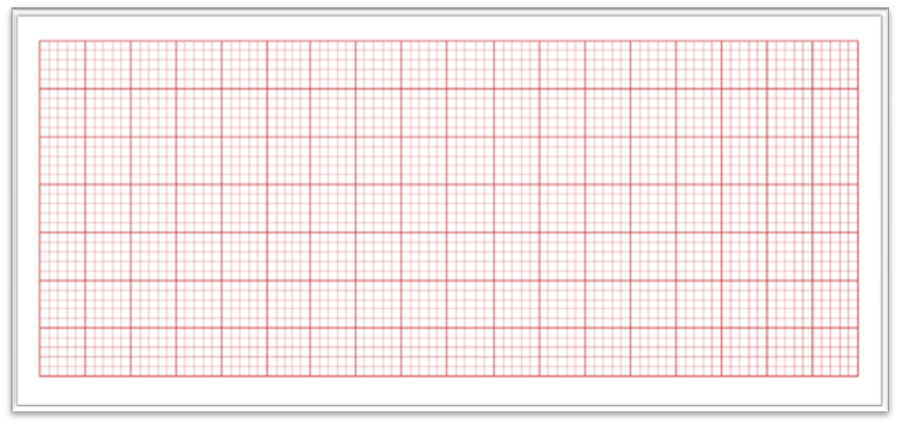 1  2  3   4  5   6  7  8  9  10  11  12 13  14 15
1          2      3            4
37
The clinical uses of ECG: Arrhythmias as an example
Arrhythmias:
      H.R.= 60-90 beats / min.   (normal sinus rhythm)

     any change in this rate or rhythm or both is called arrhythmias
38
There are 2 types of arrhythmias:
a. Physiological :
1. Tachycardia  (H.R. ˃ 100 beats / min.) 
 example: sympathetic stimulation (exercise)& fever.
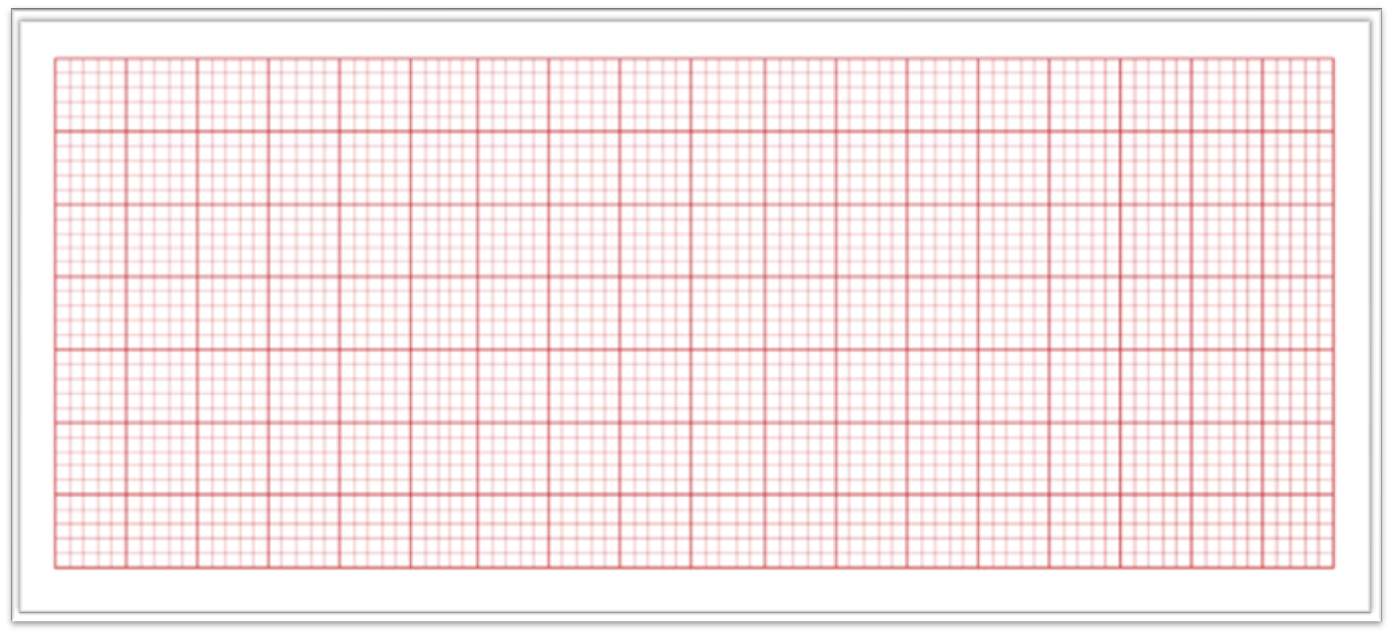 39
2. Bradycardia  (H.R. ˂ 60 beats / min.) 
 example: Parasympathetic stimulation (sleep) &athletes
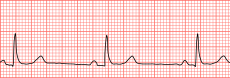 40
3 . Sinus  arrhythmia:
 The H. R. increases with inspiration & decreases with expiration.
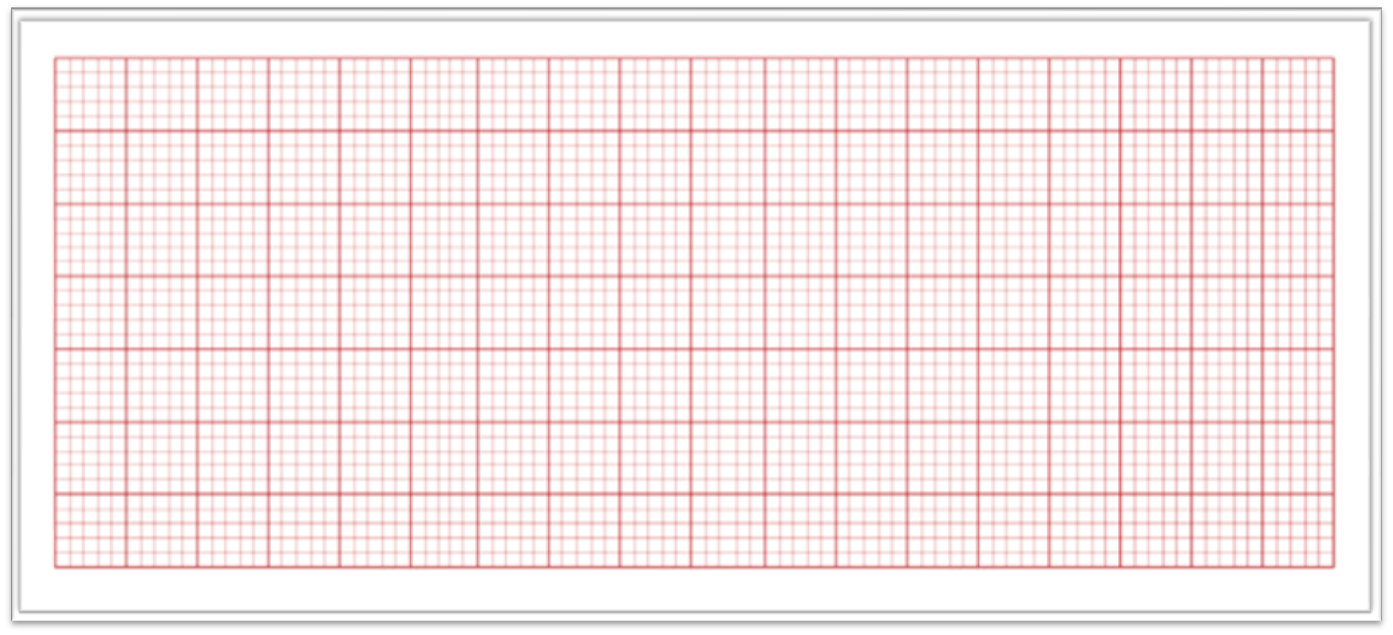 expiration
inspiration
expiration
41
41
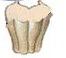 Medulla oblongata
CIC
vagus
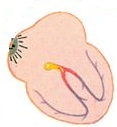 lung
Strech receptors
heart
42